Creating a Healthier Lifestyle
Workbook
The Program
Welcome

Healthy Lifestyle

Reduce Stress

Exercise 

Food and Nutrition

Alcohol

Quit Smoking

Action Plans 

Closing
Do not reproduce, transmit or modify the content set forth herein in any form or by any means without written permission of UnitedHealthcare. © 2020 United HealthCare Services, Inc. All rights reserved.
Learning Points
Participants will:
Compare their own lifestyle to a healthy lifestyle.
Recognize the short- and long-term benefits of a healthy lifestyle.
Examine barriers to living healthier.
Identify exercise’s benefits and how much is needed to get (and stay) fit.
Discuss health risks associated with tobacco, alcohol and excess stress.
Apply the MyPlate guidelines to his or her lifestyle.
Create an action plan to facilitate change.
Do not reproduce, transmit or modify the content set forth herein in any form or by any means without written permission of UnitedHealthcare. © 2020 United HealthCare Services, Inc. All rights reserved.
Healthy Lifestyle
Healthy habits:

Healthy diet.

Healthy physical activity level.

 Healthy body weight.

Non-Smoking/Quit Smoking.

Moderate alcohol intake.



Seven heart healthy strategies:

Learn your risks and health history.

Make healthy food choices.

Exercise at least 150 minutes of aerobic activity and at least 2 days of muscle-strengthening activities.

Don’t smoke or quit smoking.

Take medications as instructed.

Consider your drink options limiting alcohol and sugary drinks.

Monitor blood pressure.
Do not reproduce, transmit or modify the content set forth herein in any form or by any means without written permission of UnitedHealthcare. © 2020 United HealthCare Services, Inc. All rights reserved.
Reduce Stress
1. Stress affects everyone.



2. Not all stress is bad.



3. Long-term stress can harm your health.



4. There are ways to manage stress.



5. If you’re overwhelmed by stress, ask for help from a health professional.





You should immediately seek professional help if you have suicidal thoughts, are overwhelmed, feel you cannot cope, or are using drugs or alcohol more frequently as a result of stress. 

*If you or someone you know have thoughts about suicide, seek help right away. To talk with a trained counselor, you may call the National Suicide Prevention Lifeline any time at 1-800-273-TALK (1-800-273-8255). If you or someone you know is in immediate danger, call 911 — or go to the closest emergency room.
Do not reproduce, transmit or modify the content set forth herein in any form or by any means without written permission of UnitedHealthcare. © 2020 United HealthCare Services, Inc. All rights reserved.
Stress Management
Stress is a normal part of life and sometimes it can be a positive experience; however chronic negative stress can impair our health, both physical and mental.
Some evidence-based tools which may help to counter negative effects of stress include the following:
Limit stressors – you may not be able to avoid stress but reducing the stress you are feeling may help. Try asking for help, relaxing standards and reducing responsibility.
Seek social support – Friends and family may offer a listening hear or offer practical support like helping with meals, childcare, etc. 
Healthy nutrition – Stress can increase sugar and fat cravings. A diet with a variety of nutrients can help to protect your health and provide more energy, both of which can help to deal with challenges. Avoid substances such as alcohol since they do not solve the root of the problem and can have negative effects on your health.
Relax muscles – Stress can cause muscles to tense causing tension headaches, other body aches and fatigue. 
Meditation – Mindful meditation may be able to reduce psych9ological stress and anxiety.
Exercise – Physical activity may help to improve sleep and fight stress.
Sleep – Having a consistent sleep routine can help you to sleep better. Loss of sleep can affect your mood and cognition.
Reframe thinking – Cognitive behavioral therapy (CBT) can help with the understanding of our thoughts which in turn influence our behaviors. Reframing thoughts around a stressor can help with managing emotions and reducing stress.
Seek help – A mental health professional can help you learn how to manage stress effectively and help to develop an action plan.
American Psychological Association. Healthy ways to handle life’s stressors. https://www.apa.org/topics/stress-tips; created November 1 2019. Accessed January 22 2021.
Do not reproduce, transmit or modify the content set forth herein in any form or by any means without written permission of UnitedHealthcare. © 2020 United HealthCare Services, Inc. All rights reserved.
Relaxation Techniques - Meditation
One possible way to help cope with stress is through meditation.
There a many different types of meditation with a broad variety of physical and mental techniques involved. 
Four elements commonly associated with meditation are: 

A quiet location with as few distractions as possible.

A specific, comfortable posture (sitting, lying down, walking, or in other positions).

A focus of attention (a specially chosen word or set of words, an object, or the sensations of the breath).

An open attitude (letting distractions come and go naturally without judging them).

Most forms of meditation are generally considered to be safe for healthy people. However, because the type of movements that can be involved, people with certain physical health conditions should speak with their health care providers before starting a meditative practice and make their meditation instructor aware of their condition. Additionally, people with existing mental health conditions, such as anxiety and depression, should speak with their health care providers before starting a meditative practice, and make their meditation instructor aware of their condition.
National Institute of Health. National Center for Complementary and Integrative Health. Meditation: In Depth. https://www.nccih.nih.gov/health/meditation-in-depth; last updated April 2016. Accessed December 23 2020
Do not reproduce, transmit or modify the content set forth herein in any form or by any means without written permission of UnitedHealthcare. © 2020 United HealthCare Services, Inc. All rights reserved.
Relaxation Techniques
A number of stress management programs include various relaxation techniques. 

Specific techniques include: 

Progressive relaxation.

Guided imagery.

Biofeedback.

Self-hypnosis.

Deep breathing exercises. 

These techniques are generally considered to be safe for people in basic good health. But negative experiences such as increased anxiety, intrusive thoughts, or fear of losing control have occasionally been reported.
There have also been rare instances of relaxation techniques having a negative impact on individuals with epilepsy, certain psychiatric conditions, or with a history of abuse or trauma. 
People with heart disease, history of a psychiatric condition, seizure disorder or anxiety disorder, as well as other chronic conditions should talk to their health care provider before doing any form of progressive muscle relaxation.
National Institute of Health. National Center for Complementary and Integrative Health. https://www.nccih.nih.gov/health/relaxation-techniques-for-health; last updated May 2016. Accessed December 23 2020
Do not reproduce, transmit or modify the content set forth herein in any form or by any means without written permission of UnitedHealthcare. © 2020 United HealthCare Services, Inc. All rights reserved.
Reduce Stress: Make Your Action Plan
What ideas, behaviors, attitudes, feelings, techniques about reducing stress as part of creating a healthier lifestyle have you gained from this training? List them below. Who will you check in with to make sure you are making progress?
Ideas/Behaviors                                         I will meet it by…
Do not reproduce, transmit or modify the content set forth herein in any form or by any means without written permission of UnitedHealthcare. © 2020 United HealthCare Services, Inc. All rights reserved.
A Good Night’s Rest
Something that may play a significant role in helping you boost your energy levels is actually getting plenty of sleep!
It is recommended that most healthy adults (18+) get minimum of seven hours sleep a night, but roughly a third of US adults report that they usually get less than that.
In some cases, the problem is as much about the quality of the sleep as it is about the amount.
If you find yourself not feeling rested after sleeping (even if you got the recommended amount), if you constantly wake up during the night, and you are continually snoring or gasping for air, there are some tips that may help you get a more restful night’s sleep. Be consistent. Get into a routine of going to bed at the same time each night and getting up at the same time each morning. Where possible, continue that routine on weekends
Make sure your bedroom is at a comfortable temperature (not too hot, not too cold), and make sure it’s quiet and dark i.e., don’t fall asleep with the TV  on or your laptop open.
Avoid significant eating or drinking (especially caffeine and alcohol) just before you go to bed.
Get some exercise during the day. It may help you sleep more soundly at night.
Additionally, please be aware that sleep difficulties may be the result of a sleep disorder (such as obstructive sleep apnea or narcolepsy), requiring evaluation by a physician. If your sleeping problems continue or are severe, you should talk to your doctor.
CDC. Sleep and Sleep Disorders. https://www.cdc.gov/sleep/index.html; last reviewed April 15 2020. Accessed December 23 2020
CDC. Sleep and Sleep Disorders. How Much Sleep Do I Need? https://www.cdc.gov/sleep/about_sleep/how_much_sleep.html; reviewed March 2 2017. Accessed December 23 2020
CDC. Sleep and Sleep Disorders. Tips for Better Sleep. https://www.cdc.gov/sleep/about_sleep/sleep_hygiene.html; reviewed July 15 2016. Accessed December 23 2020
CDC. Sleep and Sleep Disorders. What Should I Do if I Can’t Sleep. https://www.cdc.gov/sleep/about_sleep/cant_sleep.html; reviewed March 9 2017. Accessed December 23 2020
Do not reproduce, transmit or modify the content set forth herein in any form or by any means without written permission of UnitedHealthcare. © 2020 United HealthCare Services, Inc. All rights reserved.
Exercise
Exercise and physical activity are slightly different things.
The Physical Activity Guidelines for Americans (2nd Edition) explains the distinction between physical activity and exercise as follows.
Physical activity refers to any bodily movement produced by the contraction of skeletal muscle that increases energy expenditure above a basal level. In other words, our primary goal is to just to move the body. 

Exercise is a form of physical activity that is planned, structured, repetitive, and performed with the goal of improving health or fitness. As mentioned earlier, this often includes activities that are designed to improve cardiorespiratory fitness, musculoskeletal fitness, flexibility, balance, and speed. 
 
Although all exercise is classed as physical activity, not all physical activity is considered exercise, and both can be beneficial when looking to create a healthier lifestyle.

Talk with your doctor before significantly increasing your activity level. Ask about the amounts and types of activities that may be best for you.
Do not reproduce, transmit or modify the content set forth herein in any form or by any means without written permission of UnitedHealthcare. © 2020 United HealthCare Services, Inc. All rights reserved.
Exercise
For substantial health benefits, it is recommended that adults do at least 150 minutes to 300 minutes a week of moderate-intensity, or 75 to 150 minutes a week of vigorous-intensity aerobic physical activity, or an equivalent combination of moderate- and vigorous-intensity aerobic activity. Preferably, aerobic activity should be spread throughout the week. 

During moderate-intensity aerobic physical activity you can talk but not sing. Examples include:
Riding a bike on relatively level ground.
Playing doubles tennis.
Pushing a lawn mower.
Walking quickly.
Doing water aerobics.

During vigorous-intensity aerobic activity you will not be able to say more than a few words without pausing for a breath. Examples include:
Riding a bike fast or on hills.
Playing singles tennis.
Playing basketball.
Jogging or running.
Swimming laps.

As you work toward a healthier lifestyle, at least twice a week is recommended to add muscle-strengthening exercises to your aerobic activities. Include all the major muscle groups (legs, hips, back, chest, abdomen, shoulders, and arms). Aim for 8-12 repetitions per activity. That counts as a set and try to complete at least one set. You can raise that to two or three sets over time.

Talk with your doctor before significantly increasing your activity level. Ask about the amounts and types of activities that may be best for you.
Do not reproduce, transmit or modify the content set forth herein in any form or by any means without written permission of UnitedHealthcare. © 2020 United HealthCare Services, Inc. All rights reserved.
Exercise - Make Your Action Plan
What ideas, behaviors, attitudes, feelings, techniques about exercise as part of creating a healthier lifestyle have you gained from this training? List them below. Who will you check in with to make sure you are making progress?
Ideas/Behaviors                                         I will meet it by…
Do not reproduce, transmit or modify the content set forth herein in any form or by any means without written permission of UnitedHealthcare. © 2020 United HealthCare Services, Inc. All rights reserved.
Food and Nutrition: ChooseMyPlate
Slide 4
An excellent resource available to you as you attempt to develop healthier eating on-the-go habits us the US Department of Agriculture’s interactive ChooseMyPlate website and app. The MyPlate Tip Sheet includes six tips to get you started toward healthier eating.
Focus on whole fruits – Include fruit at breakfast! Top whole-grain cereal with your favorite fruit, add berries to pancakes, or mix dried fruit into hot oatmeal.
Vary your veggies – Cook a variety of colorful veggies. Make extra vegetables and save some for later. Use them for a stew, soup, or a pasta dish.
Vary your protein routine - Next taco night, try adding a new protein, like shrimp, beans, chicken, or beef. 
Make half your grains whole grains - Add brown rice to your stir-fry dishes. Combine your favorite veggies and protein foods for a nutritious meal.
Move to low-fat or fat-free milk or yogurt - Enjoy a low-fat yogurt parfait for breakfast. Top with fruit and unsalted nuts to get in two more food groups.
Drink and eat less sodium, saturated fat, and added sugars - Cook at home and read the ingredients to compare foods.
Another potentially beneficial feature of the ChooseMyPlate website is the MyPlate Plan, which helps you to create your own healthy eating plan.
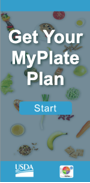 The MyPlate Plan identifies your food group targets and outlines the type and quantity of foods to eat within your calorie allowance. Your food plan is personalized and customized to factor in your age, sex, height, weight, and physical activity level.
Later, in the Appendix, there will be information on the ChooseMyPlate phone app.

Disclaimer: Talk with your health care provider about an eating pattern and physical activity program that is right for you.
Disclaimer: To enjoy the benefits of fish in your diet while decreasing exposure to mercury, eat mainly fish that are low in mercury. Certain groups, such as young children or women who are pregnant, may become pregnant or are nursing, need to be especially cautious about methylmercury — the type of mercury that builds up in fish.   Because methylmercury can affect the central nervous system, it is particularly important if you are in one of these groups to eat fish that is lower in mercury content.  It is also important for pregnant women to avoid raw and undercooked seafood. 
Learn more at www.epa.gov. Search for “mercury in fish”  
and at ACOG: www.acog.org/Clinical-Guidance-and-Publications/Practice-Advisories/ACOG-Practice-Advisory-Seafood-Consumption-During-Pregnancy?IsMobileSet=false
Do not reproduce, transmit or modify the content set forth herein in any form or by any means without written permission of UnitedHealthcare. © 2020 United HealthCare Services, Inc. All rights reserved.
Food and Nutrition
Sodium
___________________________________________________________​
___________________________________________________________​
___________________________________________________________​
___________________________________________________________

Added Sugar
___________________________________________________________​
___________________________________________________________​
___________________________________________________________​
___________________________________________________________

Beverages
___________________________________________________________​
___________________________________________________________​
___________________________________________________________​
___________________________________________________________
Do not reproduce, transmit or modify the content set forth herein in any form or by any means without written permission of UnitedHealthcare. © 2020 United HealthCare Services, Inc. All rights reserved.
Food and Nutrition - Make Your Action Plan
What ideas, behaviors, attitudes, feelings, techniques about food and nutrition as part of creating a healthier lifestyle have you gained from this training? List them below. Who will you check in with to make sure you are making progress?
Ideas/Behaviors                                         I will meet it by…
Do not reproduce, transmit or modify the content set forth herein in any form or by any means without written permission of UnitedHealthcare. © 2020 United HealthCare Services, Inc. All rights reserved.
Alcohol
For a healthier lifestyle it’s best to consume alcohol in moderation (up to one standard drink per day for women, up to two standard drinks per day for men).
“Drink Equivalents” are a way the Health.Gov Dietary Guidelines website evaluates the amount of alcohol that may be consumed, with one alcoholic drink-equivalent described as containing 14 g (0.6 fl oz) of pure alcohol. 
A drink-equivalent is calculated by multiplying the volume in ounces by the alcohol content in percent, then dividing that by 0.6 ounces of alcohol per drink-equivalent.  A basic example would be 16 fl oz of beer at 5% alcohol:
(16 fl oz)(0.05)/0.6 fl oz = 1.3 drink-equivalents.
Reference beverages that are one alcoholic drink-equivalent include: 
12 fluid ounces of regular beer (5% alcohol)
5 fluid ounces of wine (12% alcohol)
1.5 fluid ounces of 80 proof distilled spirits (40% alcohol).
Alcohol consumption is not recommended for all people. Individuals who are advised not to consume alcohol (at any level) include those taking certain over-the-counter or prescribed medications, those who are recovering from alcoholism, those who struggle to control the amount they drink, individuals with certain pre-existing medical conditions, and anyone under the age of 21 years. 
Women who are pregnant (or who believe they may be) should avoid alcohol. 
Women who are breastfeeding should consult with their health care professional regarding alcohol consumption.

If you do not drink, it is not recommended that you start drinking alcohol.  If you choose to drink, do so only in moderation (up to one standard drink per day for women, up to two standard drinks per day for men.) Some people should drink less and some people should not drink alcohol at all, including those who are pregnant, younger than 21, take certain medications or have certain medical conditions, have difficulty drinking in moderation or have a history of alcoholism.  Drinking too much can harm your health. Never drink and drive.
Do not reproduce, transmit or modify the content set forth herein in any form or by any means without written permission of UnitedHealthcare. © 2020 United HealthCare Services, Inc. All rights reserved.
[Speaker Notes: SOURCE
Office of Disease Prevention and Health Promotion. Dietary Guidelines 2015-2020. Appendix 9. Alcohol. https://health.gov/our-work/food-nutrition/2015-2020-dietary-guidelines/guidelines/appendix-9/  Accessed December 22 2020 


Disclaimer Source: Dietary Guidelines for Americans 2015-2020, 8th Edition]
Alcohol - Make Your Action Plan
What ideas, behaviors, attitudes, feelings, techniques about alcohol as part of creating a healthier lifestyle have you gained from this training? List them below. Who will you check in with to make sure you are making progress?
Ideas/Behaviors                                         I will meet it by…
Do not reproduce, transmit or modify the content set forth herein in any form or by any means without written permission of UnitedHealthcare. © 2020 United HealthCare Services, Inc. All rights reserved.
Quit Smoking
If you are a smoker, quitting is an essential part of creating a healthier lifestyle. The health benefits of quitting are numerous. They include all of the following:
You may live a longer, healthier life. 
Your may be able to breathe more easily with less coughing.
You may recover quicker from colds or the flu
Your blood pressure may lower. 
Your skin may look healthier. 
Your teeth and fingernails may be less stained.
Your children may be healthier. 
You may reduce the risk of second-hand smoke for your family.
You may set an example for your family, friends and co-workers.
You may have more energy and vitality. 
You may end up with more money in your pocket.
You may have more time with friends and family.
Food may taste and smell better. 
Your clothes may smell better. 
Your home and car may smell better.
19
Smokefree.gov. Why Do You Want to Quit? https://smokefree.gov/quit-smoking/why-you-should-quit/why-do-you-want-to-quit; no date. Accessed December 4 2020
Do not reproduce, transmit or modify the content set forth herein in any form or by any means without written permission of UnitedHealthcare. © 2020 United HealthCare Services, Inc. All rights reserved.
[Speaker Notes: SOURCE
Smokefree.gov. Why Do You Want to Quit? https://smokefree.gov/quit-smoking/why-you-should-quit/why-do-you-want-to-quit; no date. Accessed December 4 2020]
Quit Smoking
The benefits that quitting smoking may have on a healthy lifestyle can sometimes be felt almost immediately and can last for years.
Within 20 Minutes	Blood pressure drops to a level close to that before the last cigarette. Temperature of hands and feet increases to normal.
12 Hours	Carbon monoxide level in the blood drops to normal..
2 Weeks–3 Months	Circulation may improve, lung function may as well. Chance of heart attack decreases
1 Month–9 Months	Coughing, sinus congestion, fatigue and shortness of breath decrease. Cilia (tiny brush like hairs that sweep out mucus and dirt from your lungs) regain normal function in the lungs, increasing the ability to handle mucus, clear lungs and reduce infection*.
1 Year	Risk of coronary heart disease is reduced to half that of a smoker.
2-5 Years	Risk of a stroke is reduced to that of a nonsmoker. Risk of cancer of the mouth, throat, esophagus, and bladder decreases.
10 Years	Lung cancer death rate decreases to about half that of a continuing smoker. Risk of cancer of the kidney and pancreas decrease.
15 Years	Risk of coronary heart disease is that of a non-smoker’s risk.
*Assuming no other illnesses and that the individual is in otherwise good health. Results may vary based on individual’s health status. 

Smokefree.gov. Reasons to Quit. https://smokefree.gov/quit-smoking/why-you-should-quit/reasons-to-quit; no date. Accessed December 4 2020
20
Do not reproduce, transmit or modify the content set forth herein in any form or by any means without written permission of UnitedHealthcare. © 2020 United HealthCare Services, Inc. All rights reserved.
[Speaker Notes: SOURCE
Smokefree.gov. Reasons to Quit. https://smokefree.gov/quit-smoking/why-you-should-quit/reasons-to-quit; no date. Accessed December 4 2020

Smokefree.gov. Why You Should Quit, Health Effects https://smokefree.gov/quit-smoking/why-you-should-quit/health-effects; no date. Accessed January 6, 2021]
Quit Smoking - Make Your Action Plan
What ideas, behaviors, attitudes, feelings, techniques about quitting smoking as part of creating a healthier lifestyle have you gained from this training? List them below. Who will you check in with to make sure you are making progress?
Ideas/Behaviors                                         I will meet it by…
Do not reproduce, transmit or modify the content set forth herein in any form or by any means without written permission of UnitedHealthcare. © 2020 United HealthCare Services, Inc. All rights reserved.
Eliminating Health Risks
Changes to consider:
Develop a regular exercise program.
Barriers _______________________________________________________________
Solutions ______________________________________________________________
Learn and practice techniques to manage stress.
Barriers _______________________________________________________________
Solutions ______________________________________________________________
Lose weight.
Barriers _______________________________________________________________
Solutions ______________________________________________________________
Plan to stop smoking.
Barriers _______________________________________________________________
Solutions ______________________________________________________________
Practice better nutrition.
Barriers _______________________________________________________________
Solutions ______________________________________________________________
Reduce or eliminate the use of mood-altering chemicals.
Barriers _______________________________________________________________
Solutions ______________________________________________________________
Other changes I want to make: _________________________________
__________________________________________________________
Barriers _______________________________________________________________
Solutions ______________________________________________________________
Talk with your doctor before significantly increasing your activity level. Source: Physical Activity Guidelines for Americans, 2nd Edition
Do not reproduce, transmit or modify the content set forth herein in any form or by any means without written permission of UnitedHealthcare. © 2020 United HealthCare Services, Inc. All rights reserved.
Make Your Action Plan
What ideas, behaviors, attitudes, feelings, techniques about creating a healthier lifestyle did I gain from this training? List them below. 
Who will you check in with to make sure you are making progress?
Ideas/Behaviors                                         I will meet it by…
Do not reproduce, transmit or modify the content set forth herein in any form or by any means without written permission of UnitedHealthcare. © 2020 United HealthCare Services, Inc. All rights reserved.
AboutProfessional Support
You may consider seeking professional support if you experience any of the following:  
Sleep problems.
Performance issues at work.
Relationship difficulties with family or friends.
Loss of interest in hobbies you normally enjoy.
Lack of care about normal everyday work tasks. 
Excessive anxiety or worrying more than normal. 
Feeling overwhelmed or sad for more than two weeks.
A noticeable change in appetite, eating too little or too much.
Behavior and coping methods have become harmful to yourself or others, whether that is through aggressive behavior or unhealthy habits, such as drinking too much alcohol or taking drugs.
Thoughts of harm to self and/or others.
Keep in mind some of these conditions may warrant more urgent professional help and you should seek support if you are unsure. 

Your Employee Assistance Program (EAP) is available to all employees and their covered dependents and may include some free counseling sessions per issue, per year. Please check with your employer or your health plan for details.

Citations
American Psychological Association: How to choose a psychologist. 
http://www.apa.org/helpcenter/choose-therapist.aspx.
Helpguide.org: Depression Symptoms and Warning Signs. 
https://www.helpguide.org/articles/depression/depression-symptoms-and-warning-signs.htm.
Helpguide.org: Suicide Prevention. 
https://www.helpguide.org/articles/suicide-prevention/suicide-prevention.htm.
Appendix B: Exercise Apps (for Veterans and Service Members)
Slide 5
There are many health and fitness apps currently available, but the MOVE! Coach free phone app offers veterans, service members, their families, and others a new way to participate in MOVE!, the V.A.’s popular and successful weight management program.
https://www.move.va.gov/movecoach.asp#:~:text=Coach%20is%20a%20phone%20app%20that%20offers%20a,achieve%20your%20diet,%20physical%20activity,%20and%20weight%20goals
The app steps participants through a 19-week program that provides the guidance and resources necessary to set, track, and achieve the desired physical activity and weight loss goals.
Do not reproduce, transmit or modify the content set forth herein in any form or by any means without written permission of UnitedHealthcare. © 2020 United HealthCare Services, Inc. All rights reserved.
[Speaker Notes: SOURCE
US Department of Veterans Affairs. MOVE! Weight Management Program. https://www.move.va.gov/movecoach.asp#:~:text=Coach%20is%20a%20phone%20app%20that%20offers%20a,achieve%20your%20diet,%20physical%20activity,%20and%20weight%20goals. Updated September 1 2020. Accessed December 23 2020]
Appendix C: Food and Nutrition Apps
The downloadable Start Simple with MyPlate App is part of the overall ChooseMyPlate.gov platform. 
It helps you to set simple goals for daily eating, see real-time progress, and acknowledge success along the way.
It is available for Android and iOS mobile devices.
https://www.choosemyplate.gov/startsimpleapp

The Foodkeeper App is part of the overall FoodSafety.gov platform. helps you understand how to best store food and beverages to maximize their freshness and quality. It was developed by the USDA's Food Safety and Inspection Service, with Cornell University and the Food Marketing Institute. 
It is available for Android and iOS mobile devices.
https://www.foodsafety.gov/keep-food-safe/foodkeeper-app
.
Do not reproduce, transmit or modify the content set forth herein in any form or by any means without written permission of UnitedHealthcare. © 2020 United HealthCare Services, Inc. All rights reserved.
[Speaker Notes: SOURCES
ChooseMyPlate.gov. Start Simple with MyPlate App: https://www.choosemyplate.gov/startsimpleapp; no date. Accessed December 14 2020

FoodSafety.gov. Foodkeeper App. https://www.foodsafety.gov/keep-food-safe/foodkeeper-app; no date. Accessed December 14 2020]
Appendix D: Checklist for Alcohol Use Disorder
The National Institute on Alcohol Abuse and Alcoholism’s interactive “Rethinking Drinking” website contains a simple, easy to use checklist which can help identify potential symptoms of alcohol abuse disorder.
https://www.rethinkingdrinking.niaaa.nih.gov/How-much-is-too-much/Whats-the-harm/What-Are-Symptoms-Of-Alcohol-Use-Disorder.aspx
There is also a range of other information and advice related to alcohol and its impact on a healthy lifestyle.
.
Do not reproduce, transmit or modify the content set forth herein in any form or by any means without written permission of UnitedHealthcare. © 2020 United HealthCare Services, Inc. All rights reserved.
[Speaker Notes: SOURCE
National Institute on Alcohol Abuse and Alcoholism. Rethinking Drinking. What are symptoms of alcohol use disorder? https://www.rethinkingdrinking.niaaa.nih.gov/How-much-is-too-much/Whats-the-harm/What-Are-Symptoms-Of-Alcohol-Use-Disorder.aspx; no date. Accessed December 23 2020]
Appendix E: Help Your Kids Avoid Drugs and Alcohol
The teenage years can be turbulent ones. They are a time of great change, both physically and emotionally.
The introduction of any kind of addictive substance during this impressionable and sensitive period in a young person’s development can have significant short and long-term effects. Not only can it negatively impact the parts of the brain that control memory, learning, judgment and emotions, it also has the potential to increase the risk of ongoing addiction. 
Each individual teen is unique, so each individual’s risk of substance use is different. But no matter their sex, race, economic background, or most other demographic traits and characteristics, no teen is immune.
The reasons why young people use or try substances can vary. If you are the parent of a teen, to encourage healthy decision making the Partnership to End Addiction website recommends that you focus on fostering your child’s:
Sense of social support from friends and family.
Connection to school and community.
Knowledge and understanding of the risks of substance use.
Relationship with yourself and/or other caring adults.

It is important to note that many of today’s substances can be more potent, harmful, and addictive than those you may have been exposed to as a teen. Also, some are deliberately marketed in ways that directly appeal to young people.
.
Do not reproduce, transmit or modify the content set forth herein in any form or by any means without written permission of UnitedHealthcare. © 2020 United HealthCare Services, Inc. All rights reserved.
[Speaker Notes: SOURCE
Partnership to End Addiction. Most Teens Don’t Drink or Use Drugs. How to Help Your Kids Avoid It Too. https://drugfree.org/article/most-teens-dont-drink-or-use-drugs/?utm_source=EMAIL&utm_medium=B2C&utm_campaign=%5BPREVENTION%5DMost_teens_don%27t_drink_alcohol_or_use_other_drugs; published December 2020. Accessed December 23 2020]
Appendix F: Methods of Quitting Smoking
There are numerous methods and treatments for quitting smoking, including going cold turkey. The effectiveness of these methods may vary, depending on the individual attempting to quit.
Some treatments are free (cold turkey), some can be quite costly, and some come with the risk of certain side effects. A sensible course of action is to learn more about which treatment might be best for you.
According to the SmokeFree.gov website, here is a selection of potential quit methods in a descending order of effectiveness.
Counseling plus medication 
Varencline (Chantix®) 
Nicotine patch (Nicoderm CQ®) – used as directed
Nicotine Gum (Nicorette®) – used as directed
Nicotine Lozenge (Nicorette®) – used as directed
Nicotine Inhaler (Nictorol® Inhaler) – used as directed
Nicotine Nasal Spray (Nictorol®) – used as directed
Bupropion SR (Wllbutrin® or Zyban®) – used as directed
In-person counseling and support
Telephone counseling and support
Combined medications – used as directed
Self-help guides and other materials
Online programs
Hypnosis – little proof of effectiveness
Laser therapy – no proof of effectiveness
Acupuncture – no proof of effectiveness
29
Do not reproduce, transmit or modify the content set forth herein in any form or by any means without written permission of UnitedHealthcare. © 2020 United HealthCare Services, Inc. All rights reserved.
[Speaker Notes: SOURCE
Smokefree.gov. Explore Quit Methods. https://smokefree.gov/tools-tips/how-to-quit/explore-quit-methods; no date. Accessed December 4 2020]